Интерактивная игра«Кто спрятался за ёлочкой?»
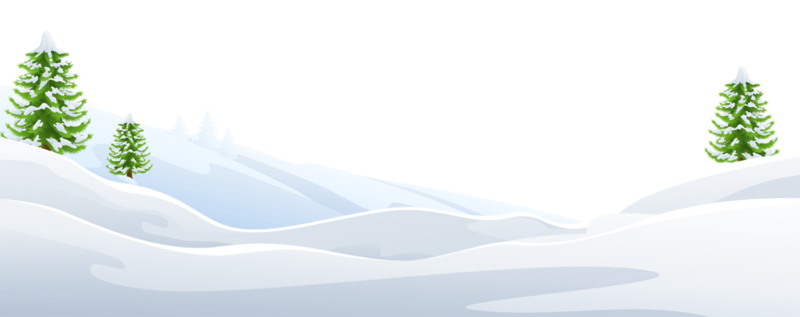 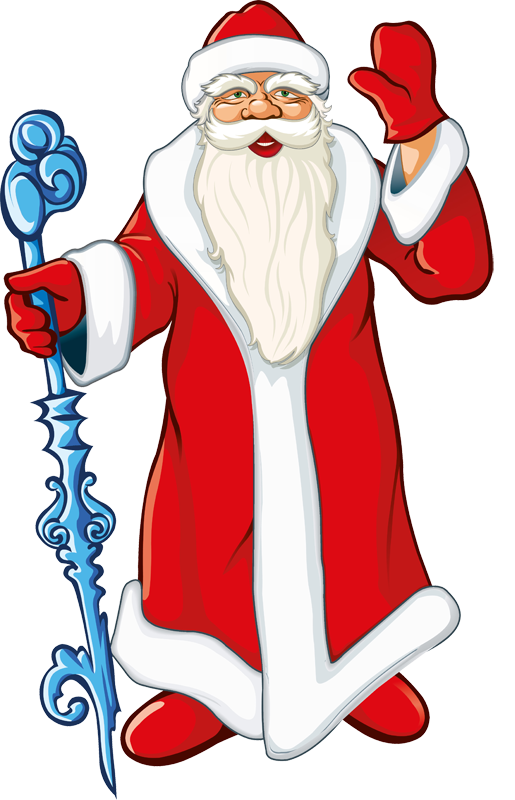 Подготовила: Королёва Марина Владимировна, педагог-психолог
Здравствуй, дорогой друг! Скоро Новый год! Помоги мне отыскать моих друзей.
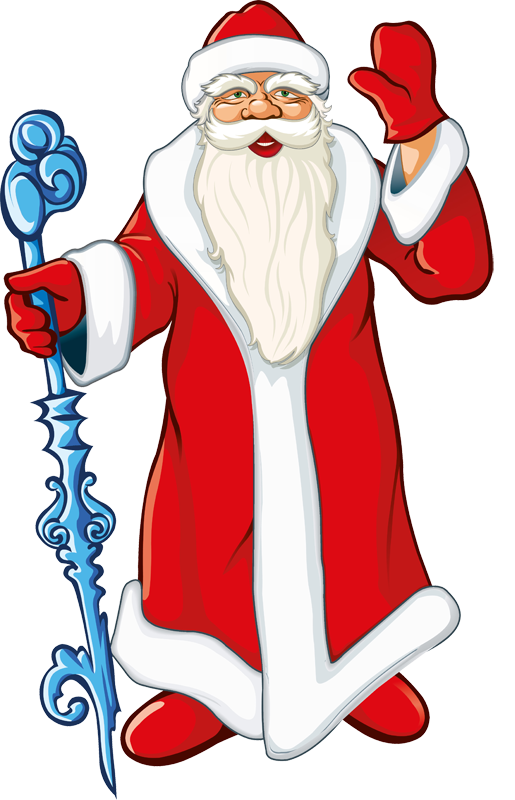 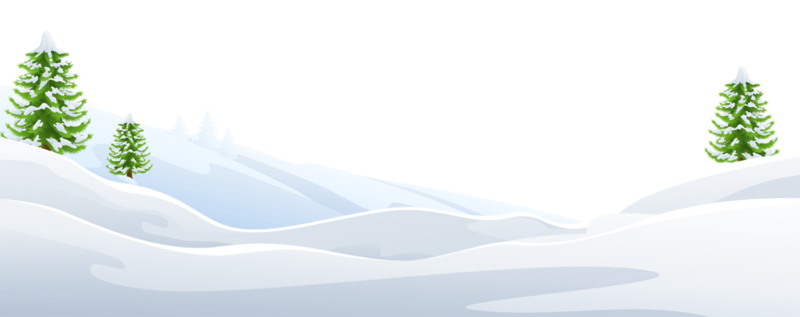 Начать игру
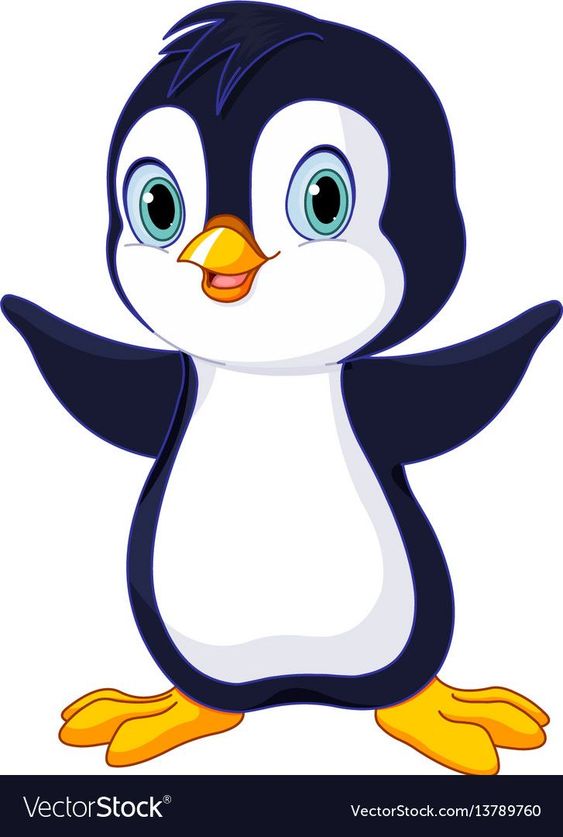 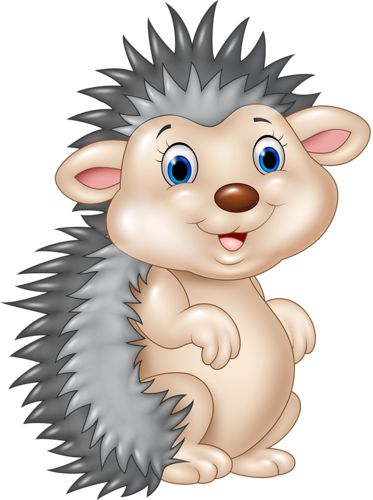 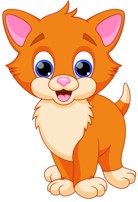 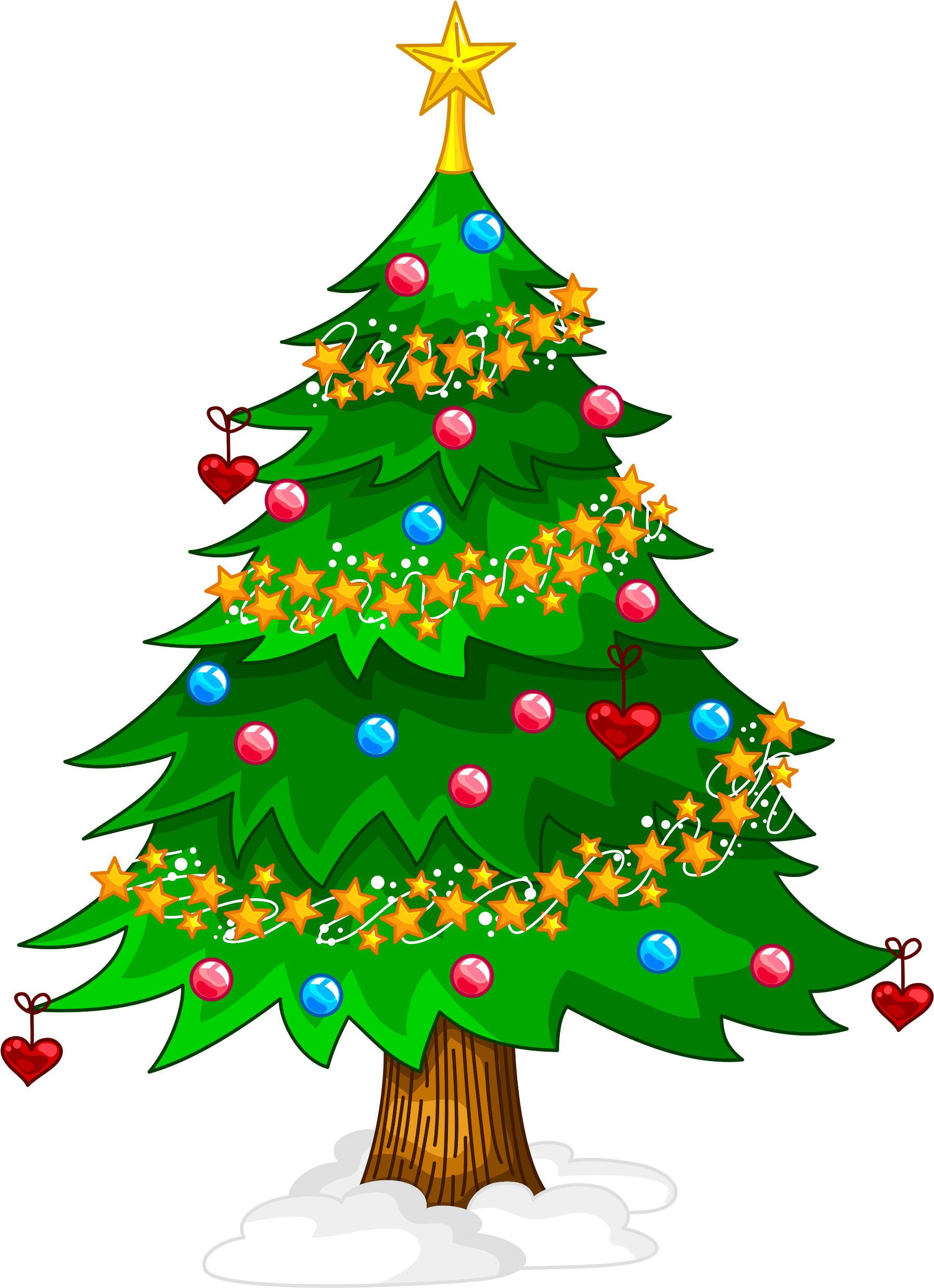 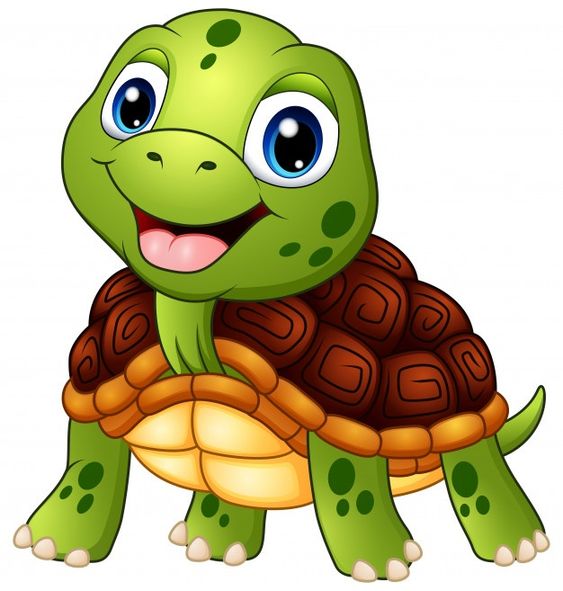 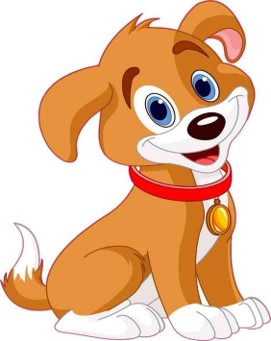 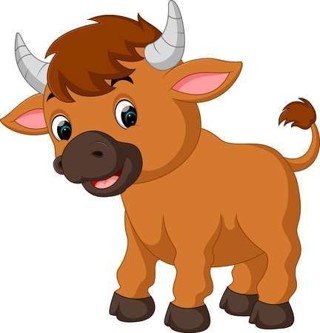 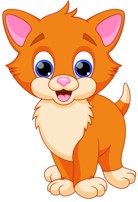 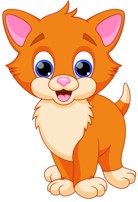 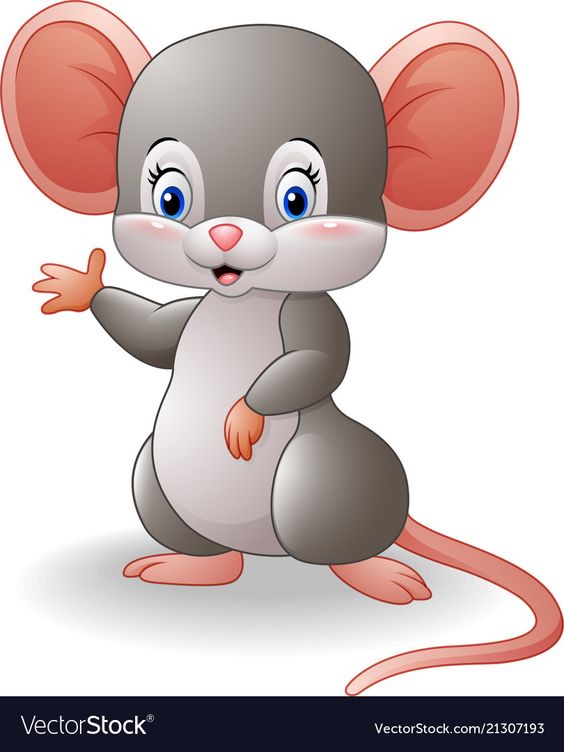 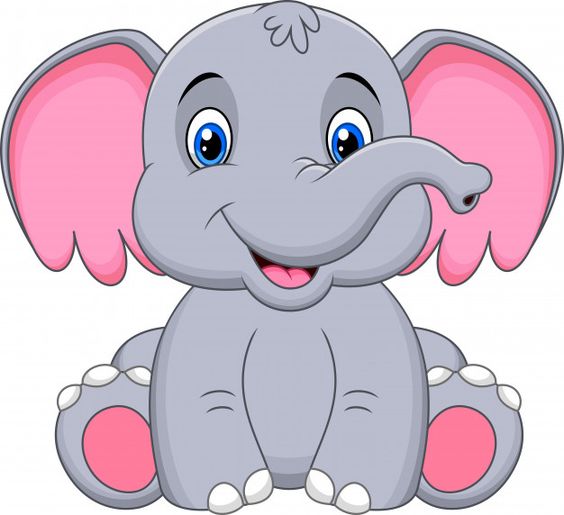 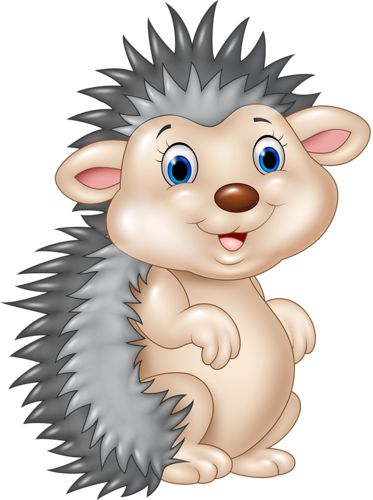 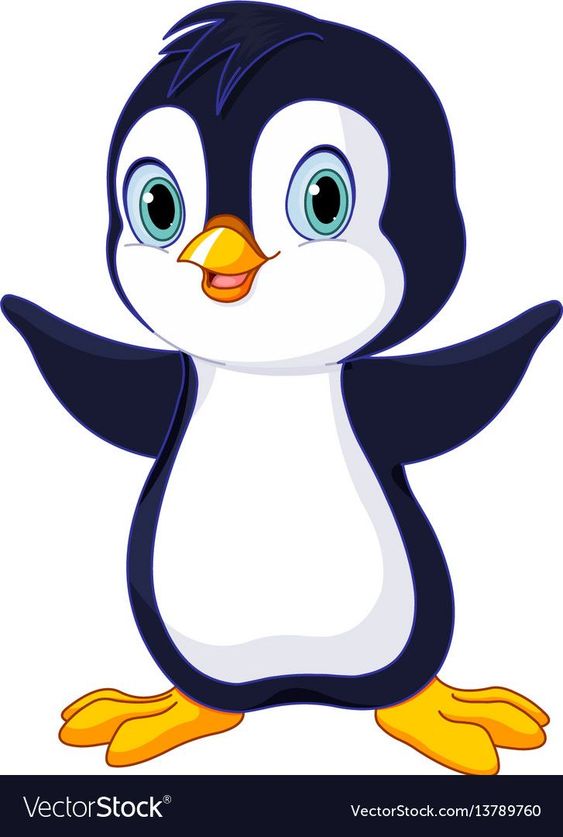 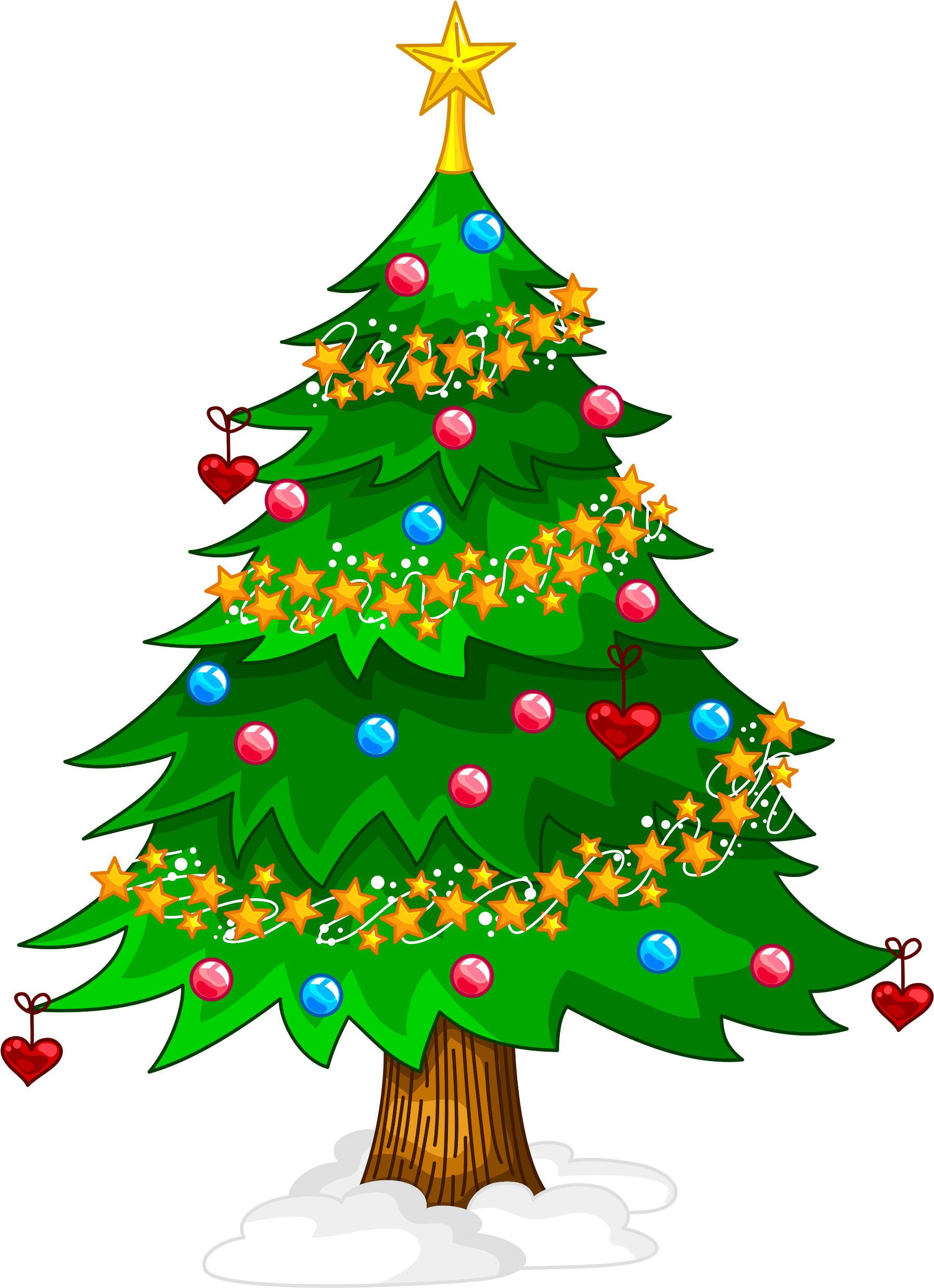 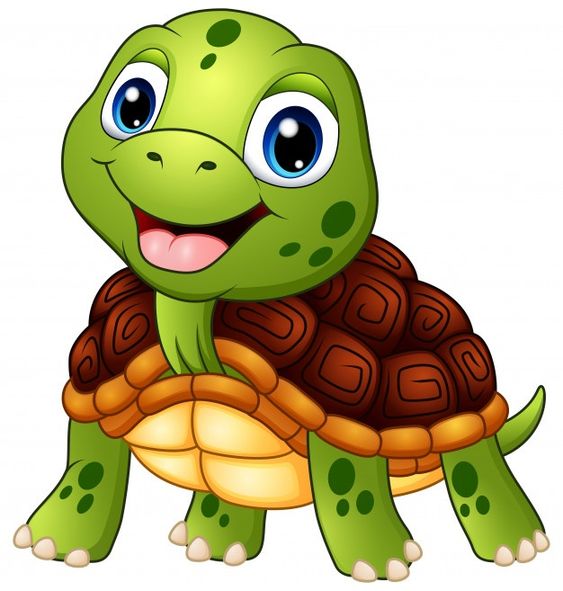 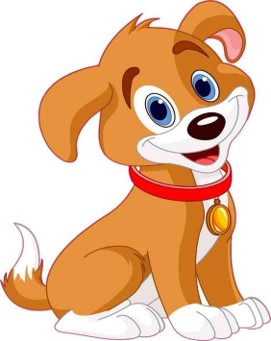 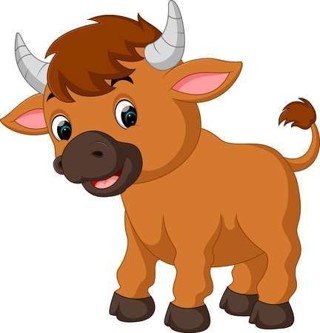 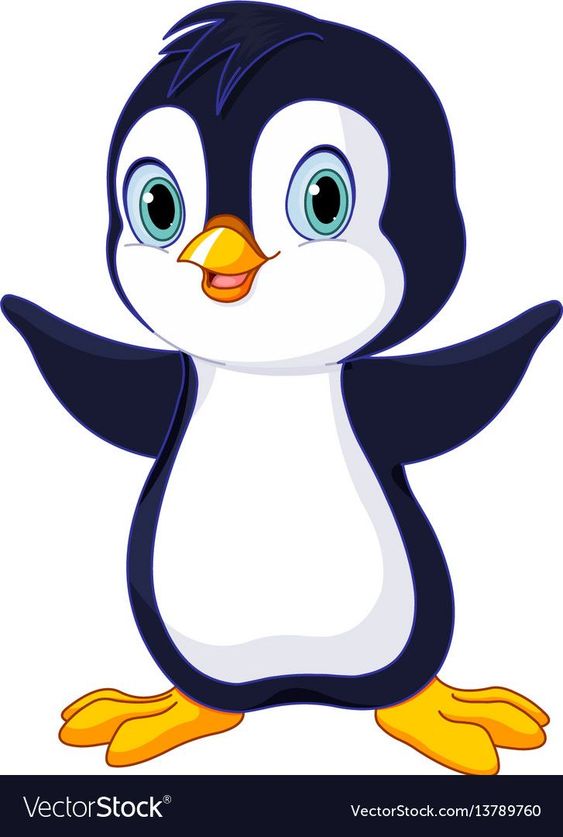 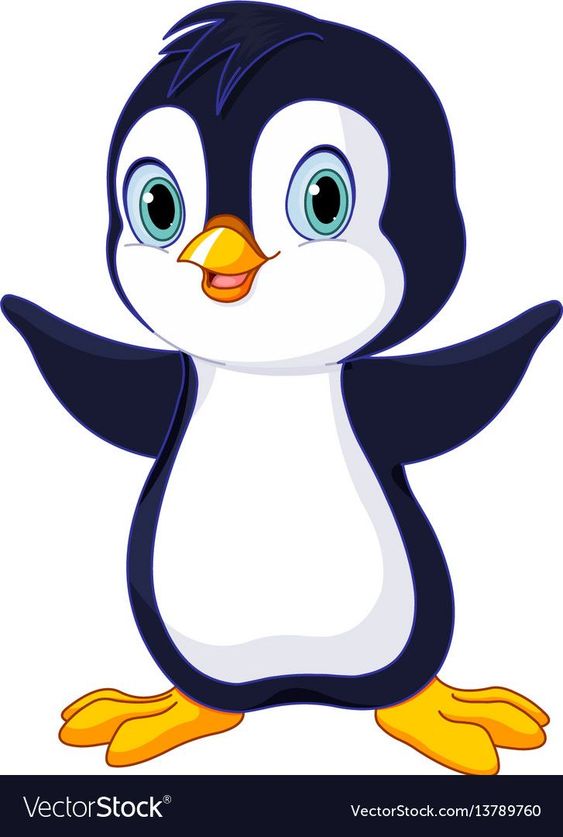 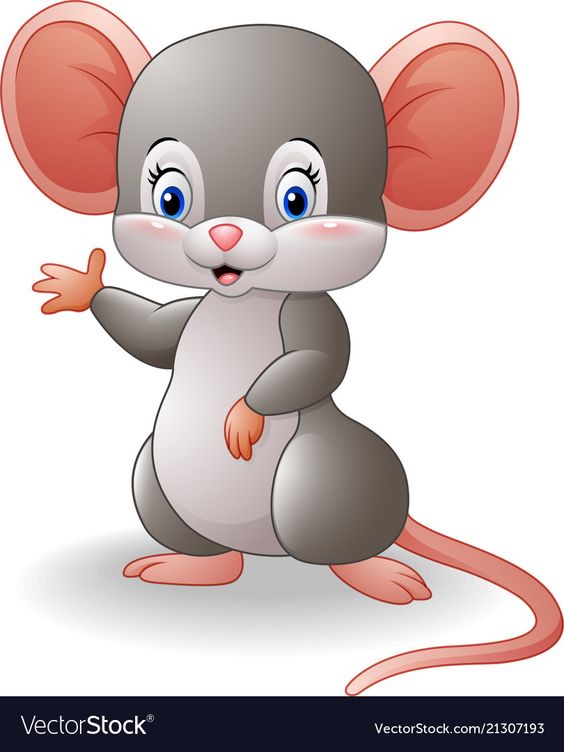 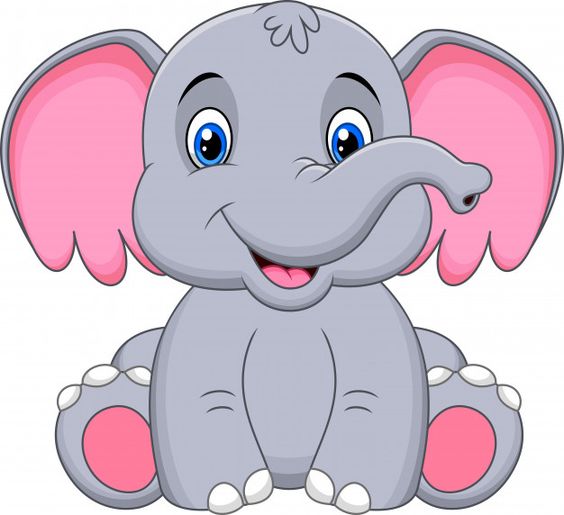 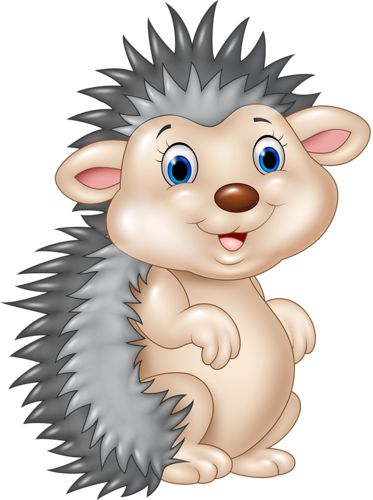 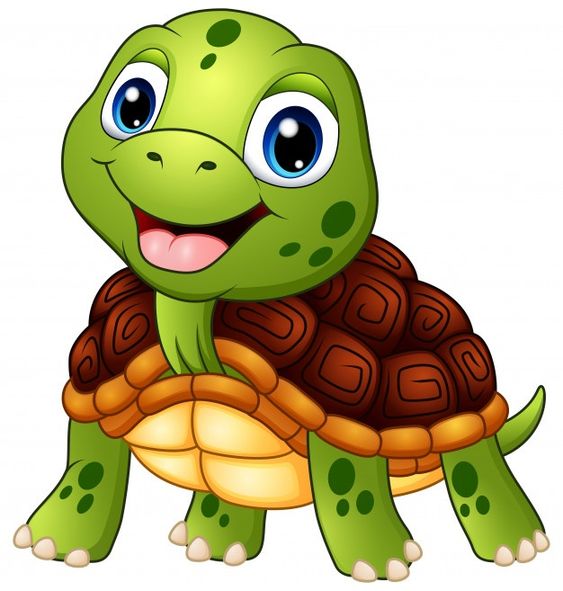 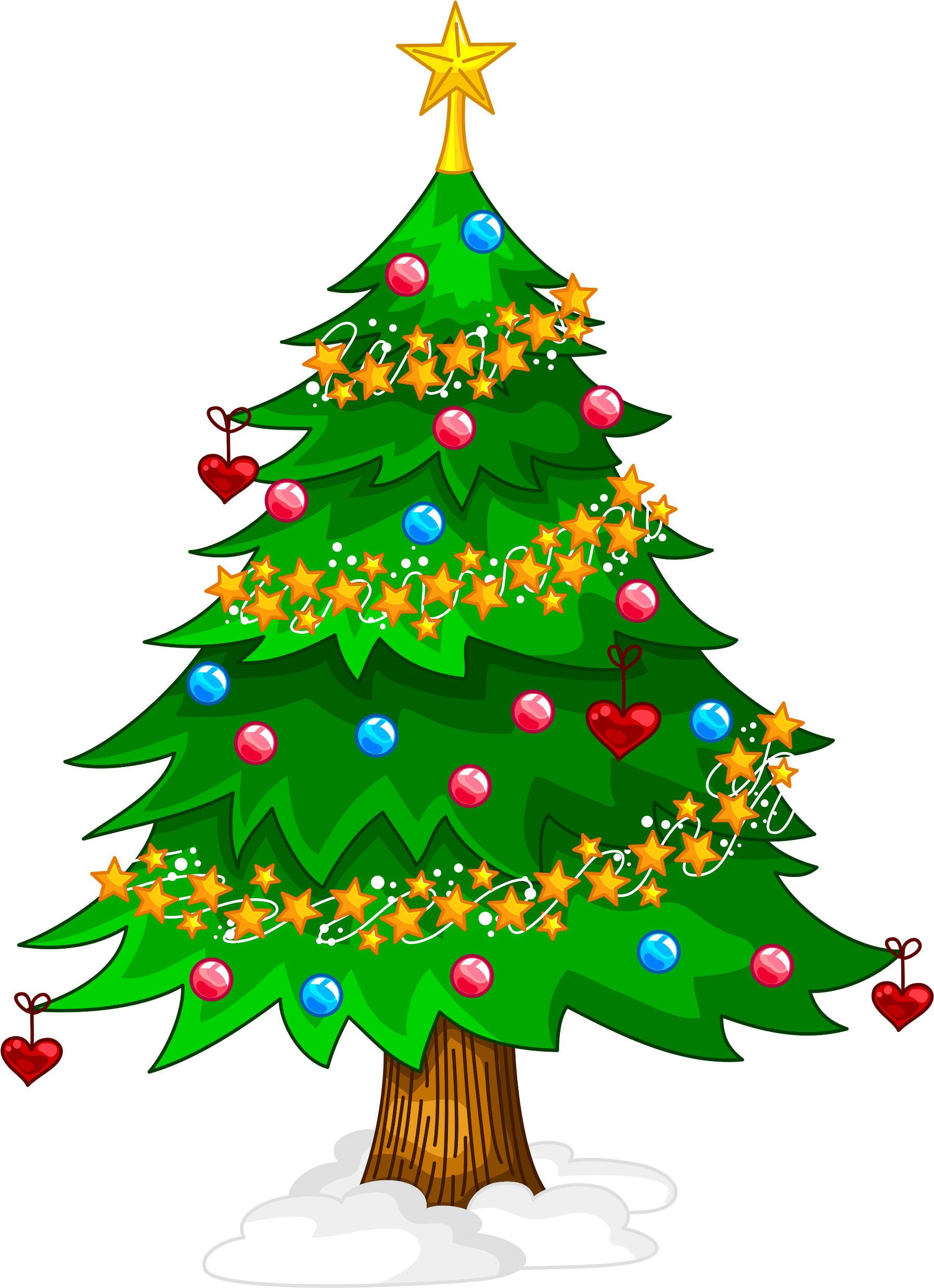 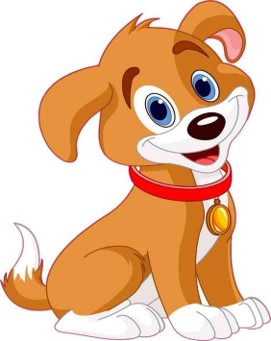 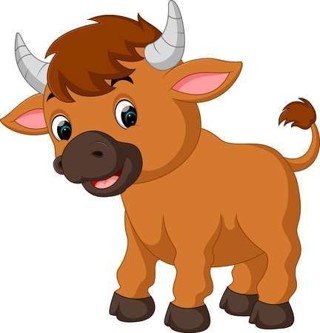 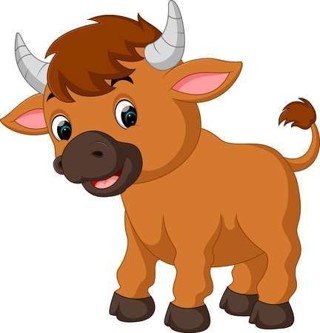 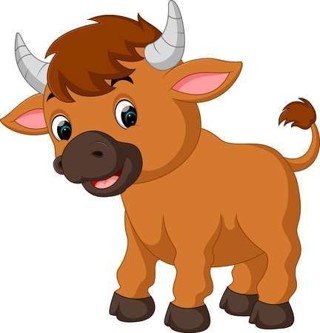 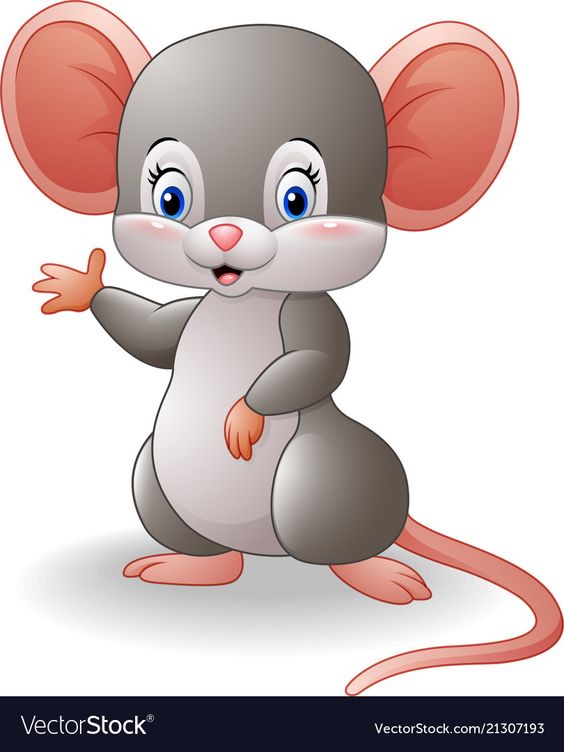 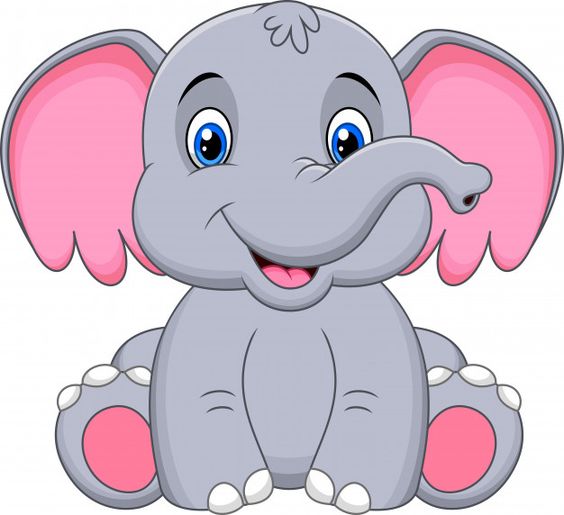 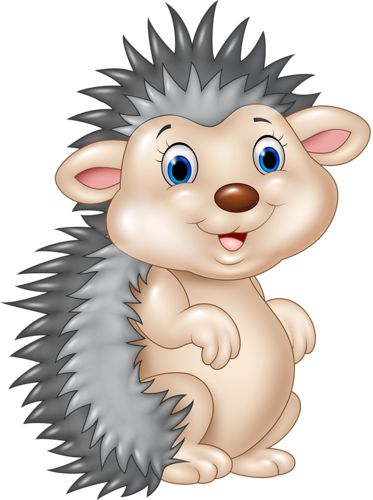 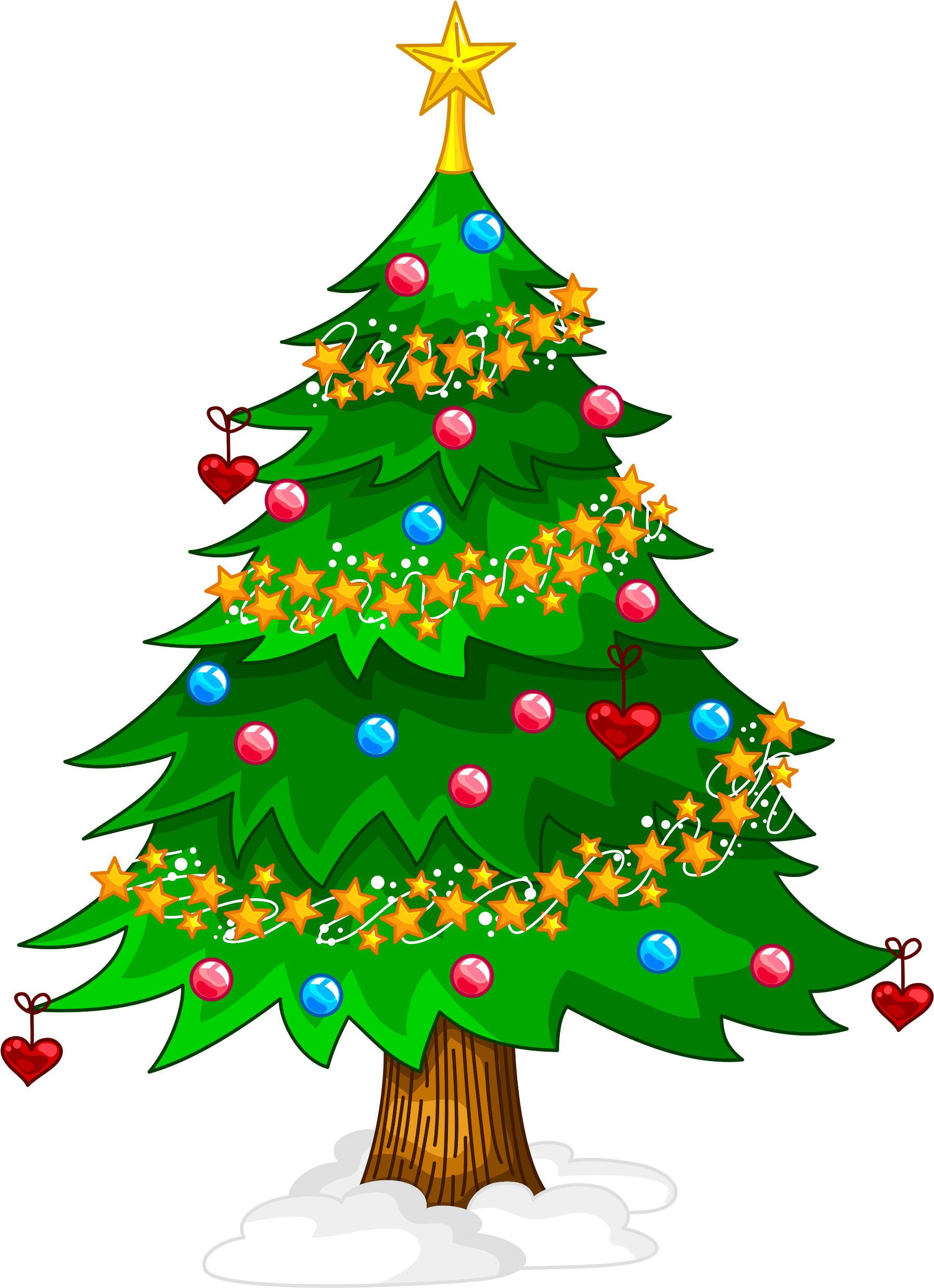 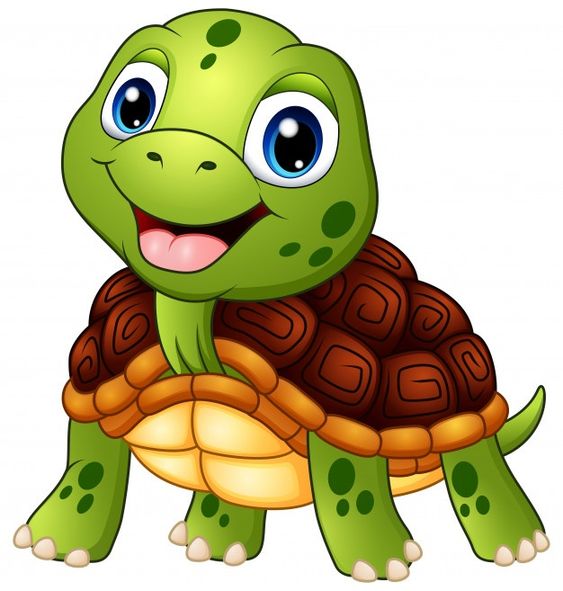 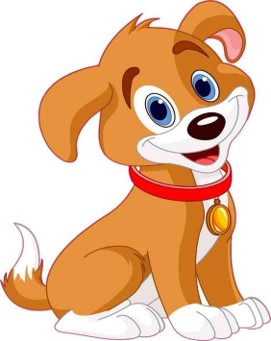 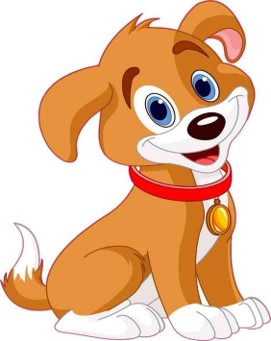 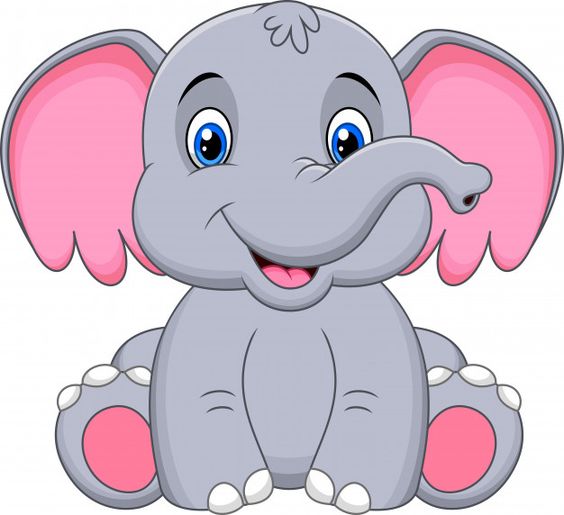 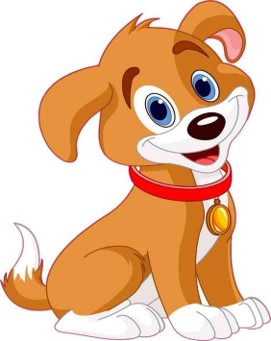 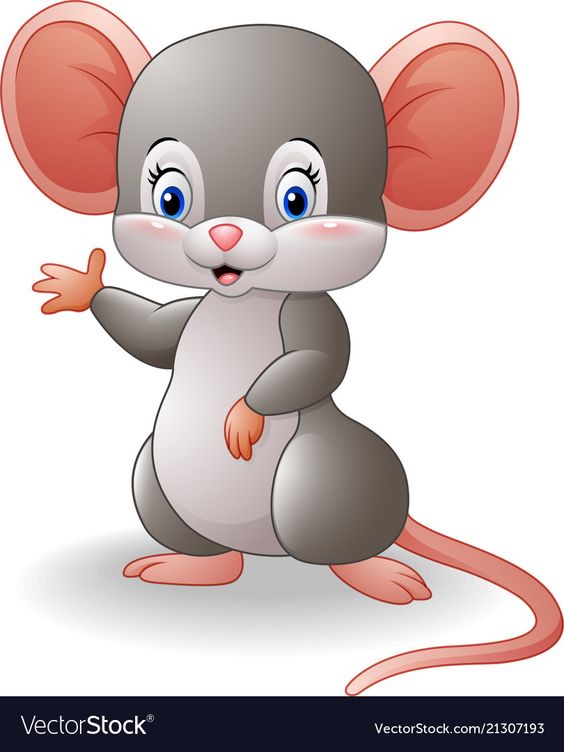 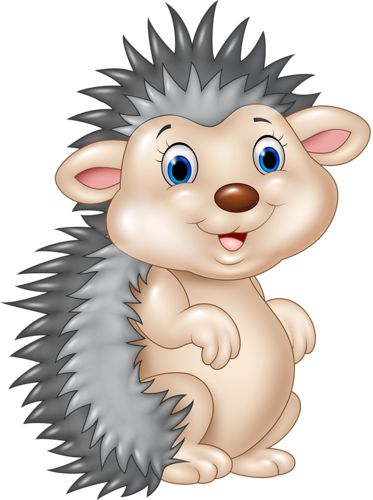 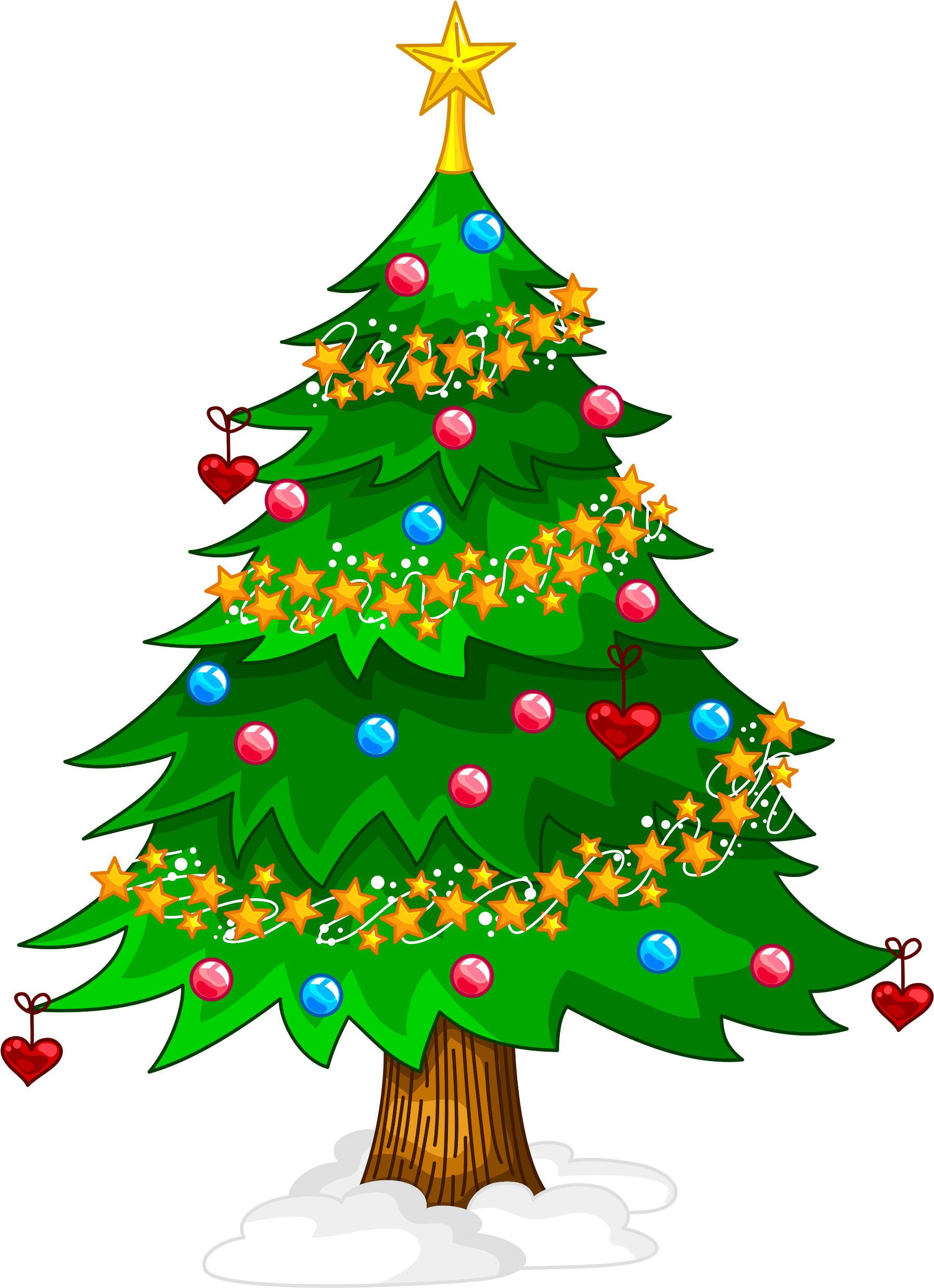 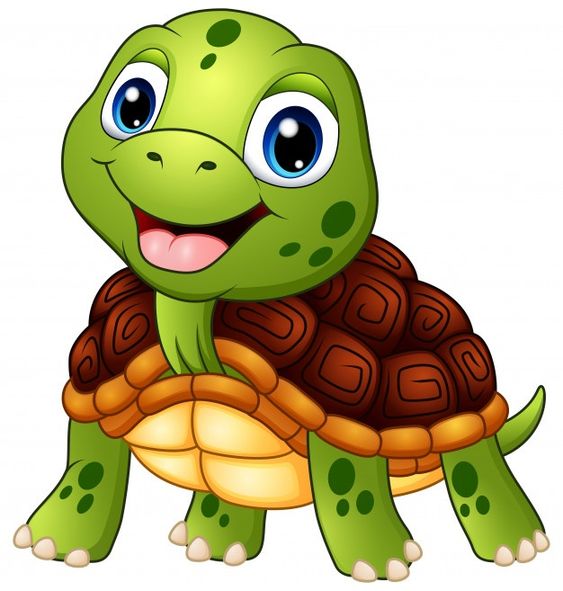 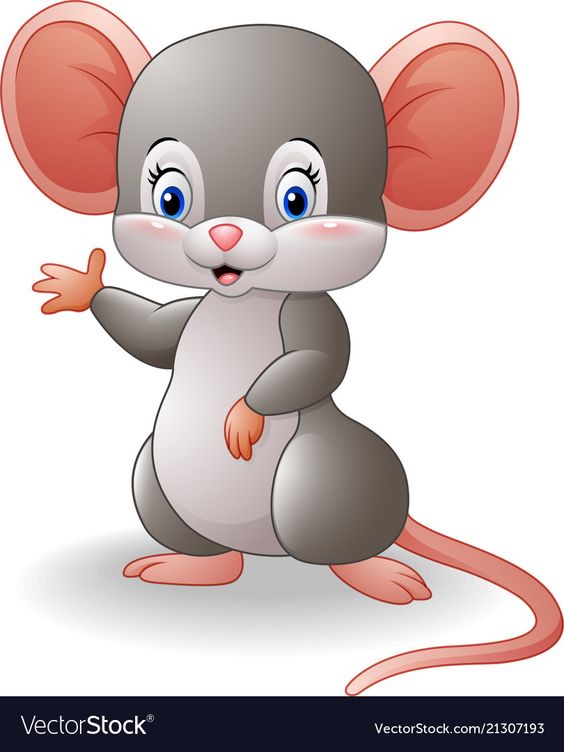 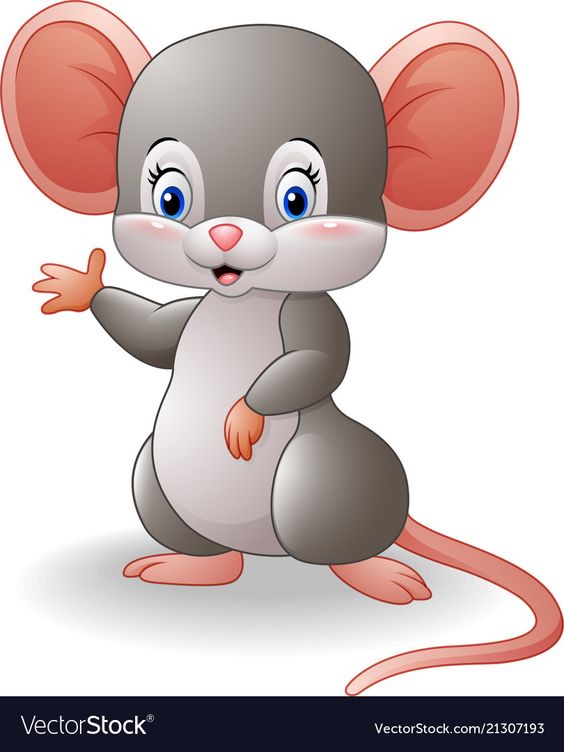 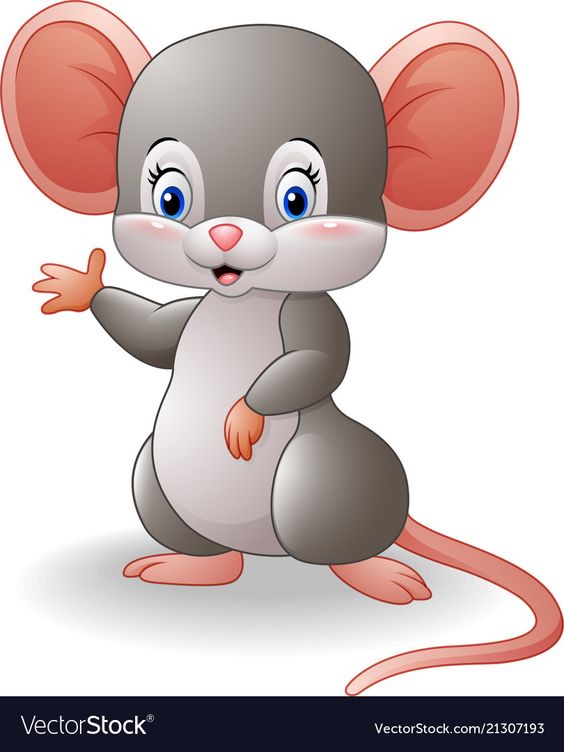 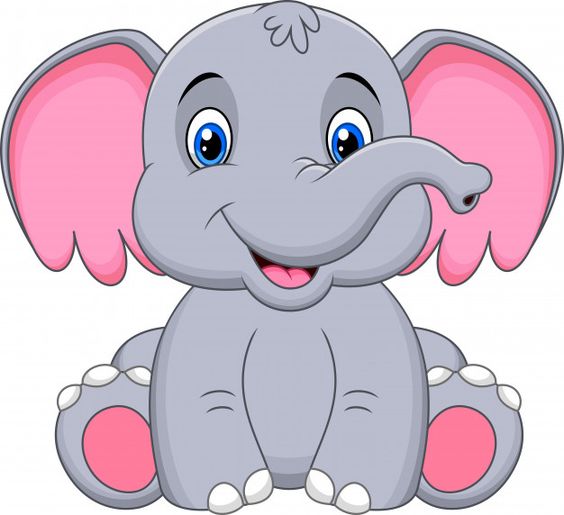 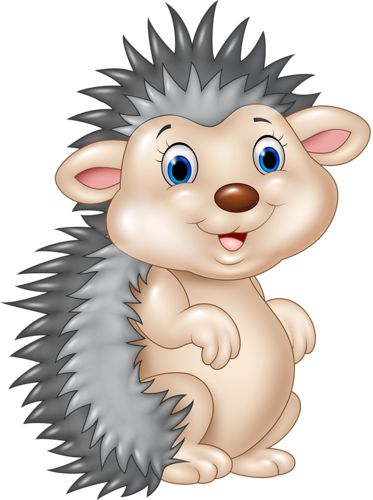 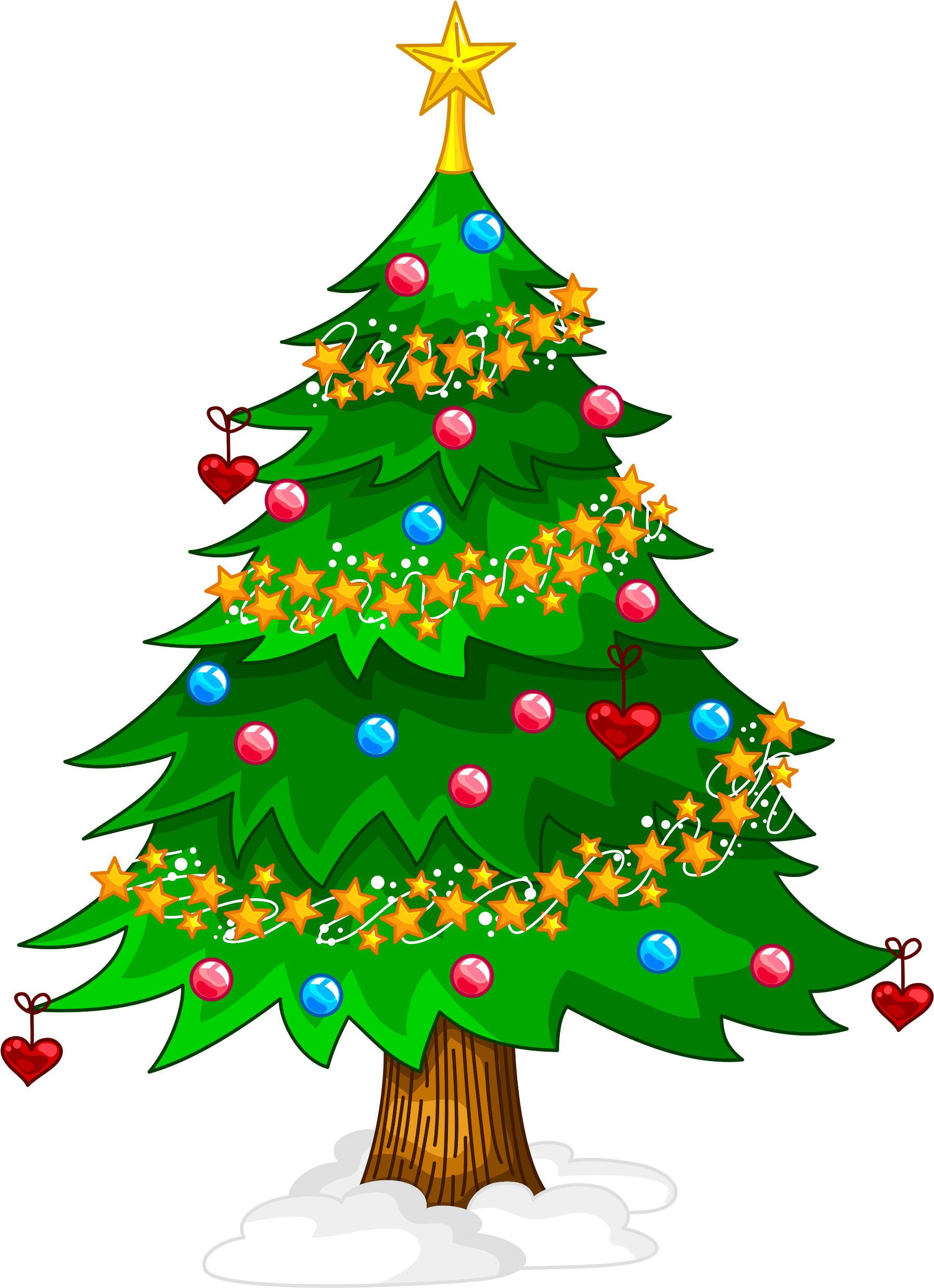 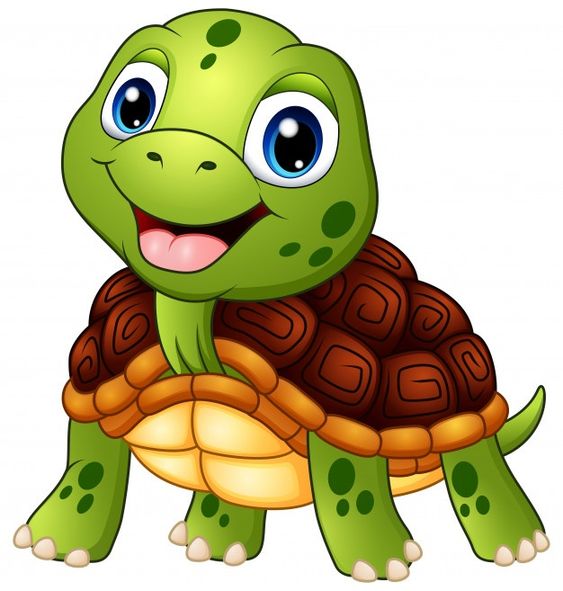 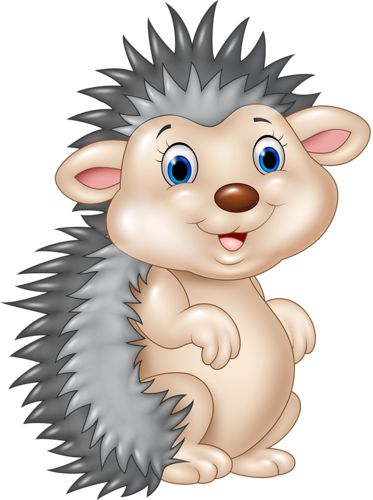 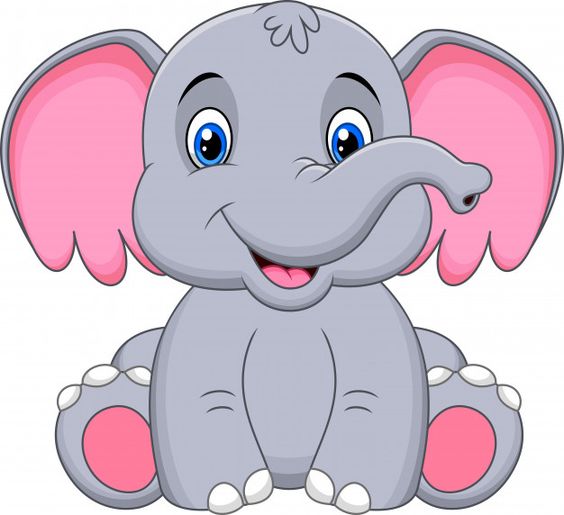 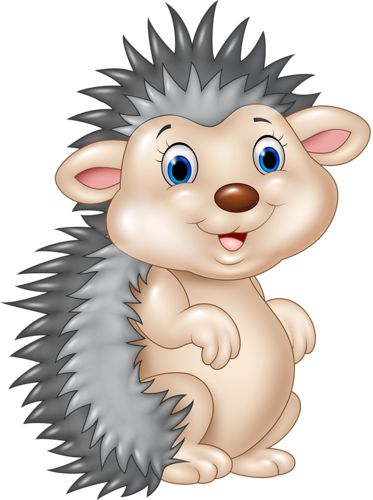 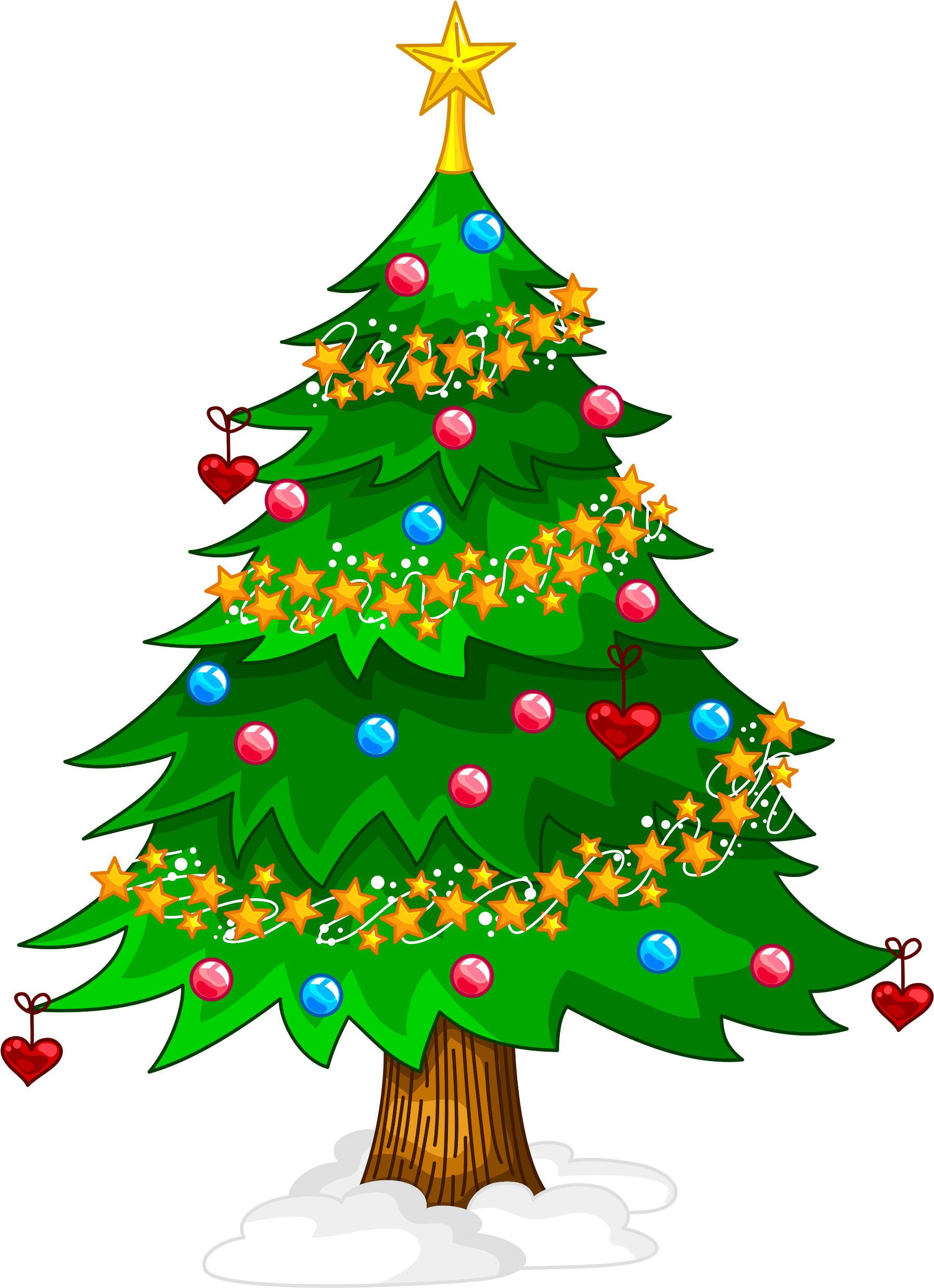 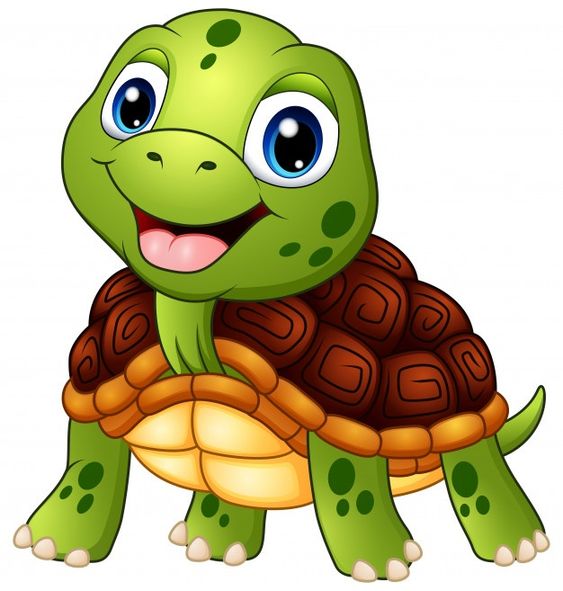 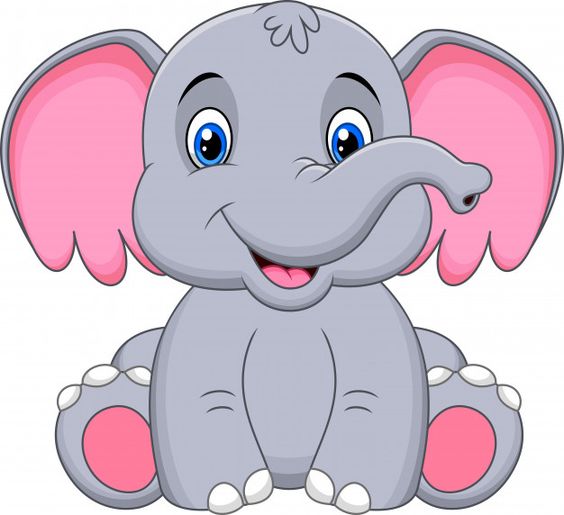 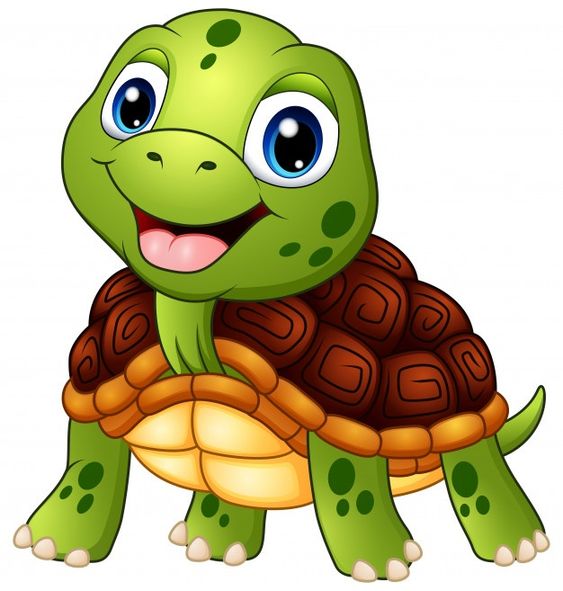 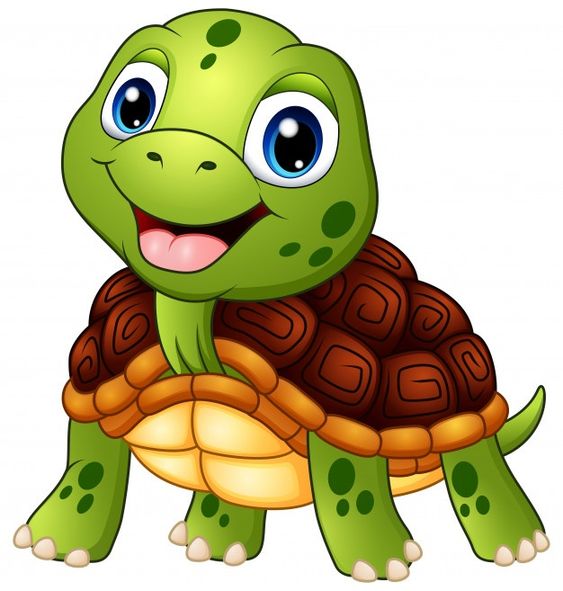 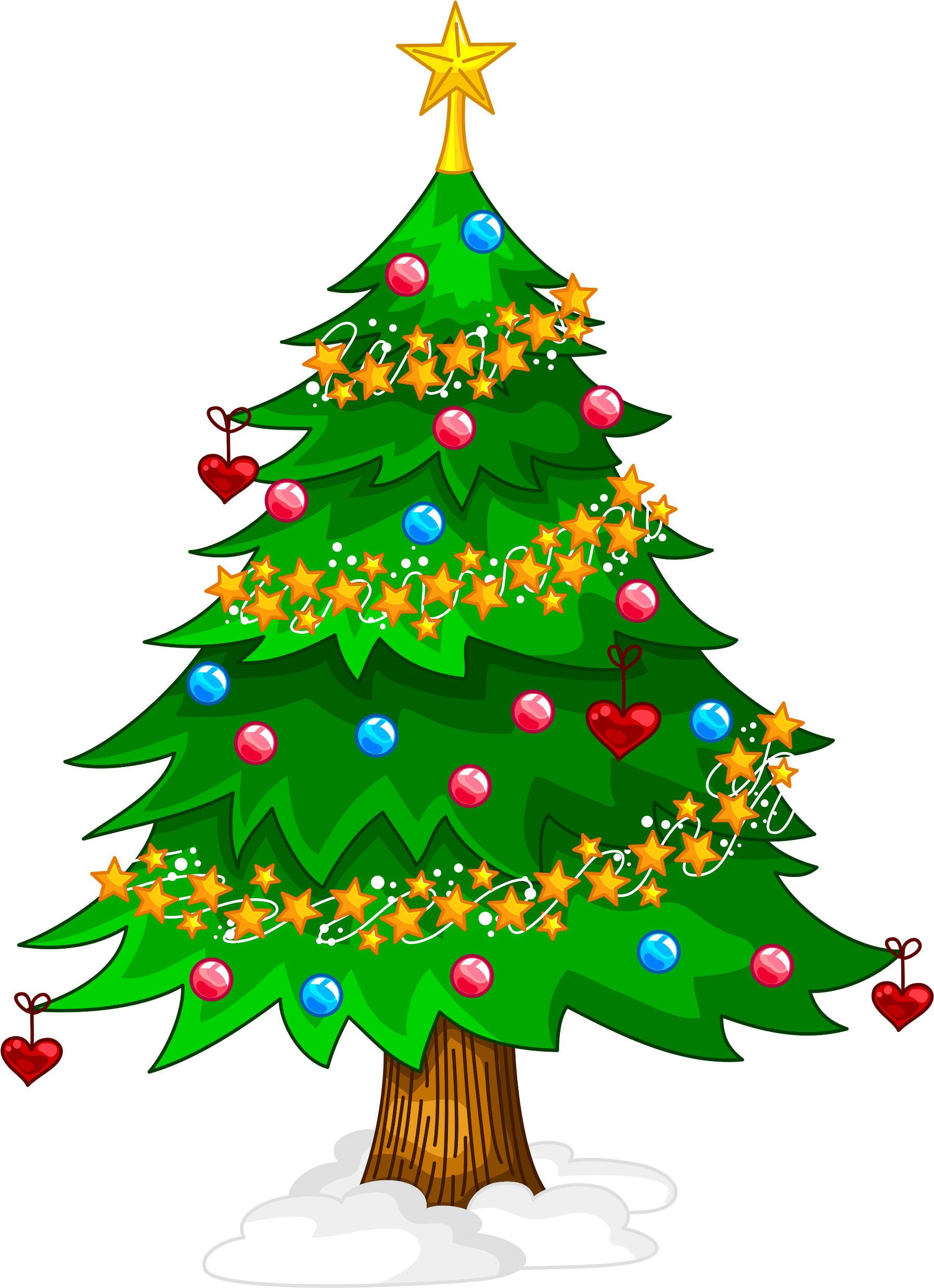 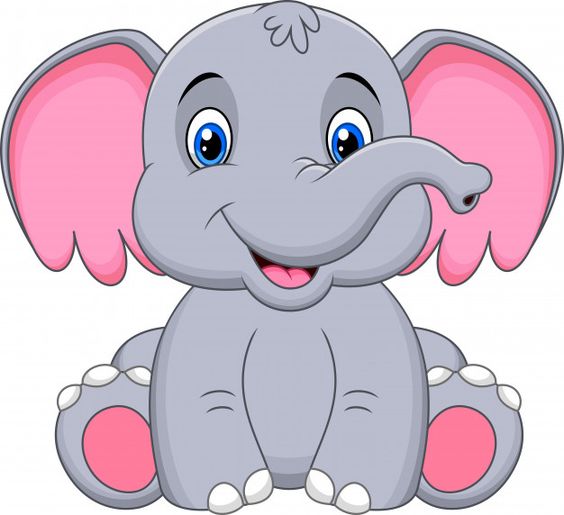 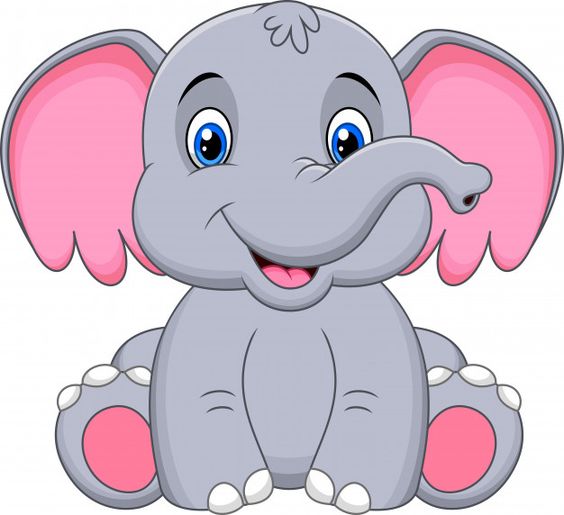 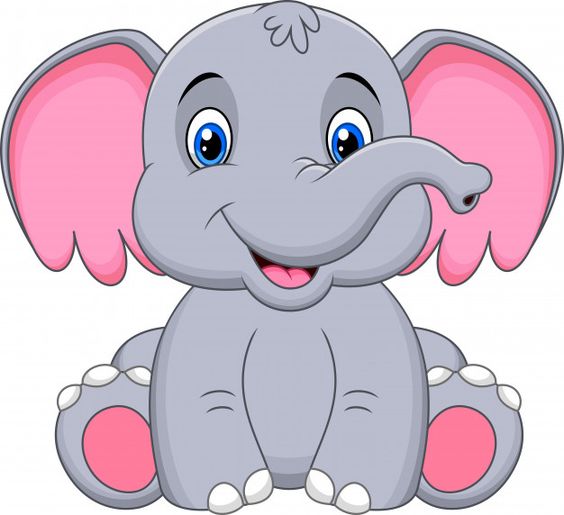 Спасибо большое тебе! Ты замечательно справился с заданием!
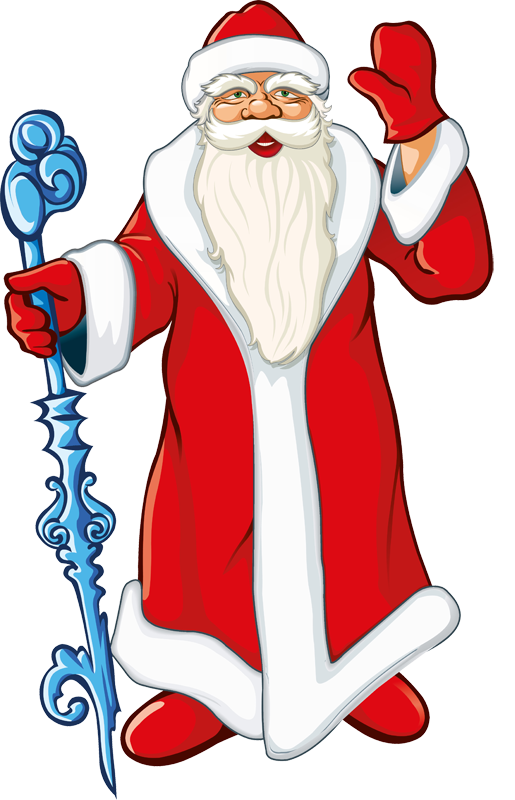 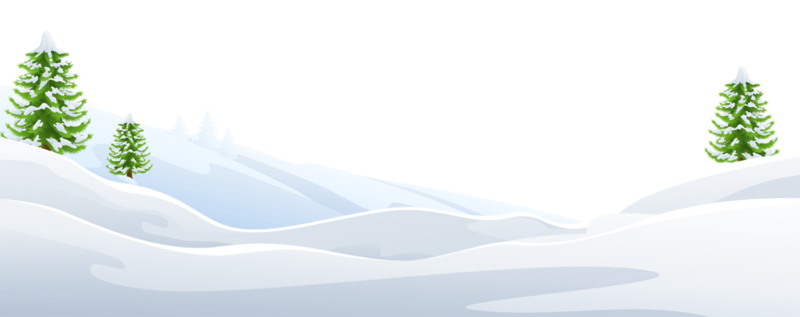 Завершить игру